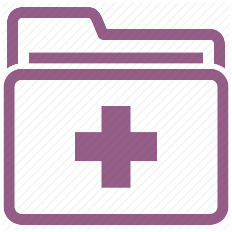 Гарантированный объем 
бесплатной медицинской помощи
Новая модель
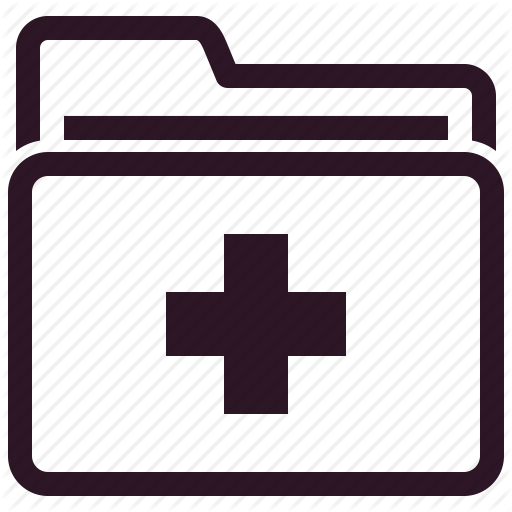 Обязательное социальное медицинское страхование
В условиях новой модели ГОБМП
17.05.2018 12:15
1
Глобальный тренд: обеспечение всеобщего охвата и управление хроническими неинфекционными заболеваниями
«Следует переходить от малоэффективной и затратной для государства диспансеризации к управлению основными хроническими заболеваниями с применением дистанционной диагностики, а также амбулаторного лечения…
Нужно разработать новую модель ГОБМП, определив четкие границы обязательств государства.
Услуги, не гарантированные государством, население сможет получать, став участником ОСМС или через добровольное медицинское страхование, а также сооплату»»
Послание Президента Республики Казахстан Н. Назарбаева народу Казахстана, 10 января 2018 г.  «Новые возможности развития в условиях четвертой промышленной революции»
Всеобщий охват медико-санитарными услугами к 2030 г. 
в рамках Целей в области устойчивого развития
Глобальная политическая декларация ООН по профилактике неинфекционных заболеваний (2011 г.)
Всеобщий охват медико-санитарными услугами обеспечивает: 
доступ к основным качественным медико-санитарным услугам; 
доступ к безопасным, эффективным и приемлемым по стоимости основным лекарственным средствам и вакцинам, и
защиту от финансового риска
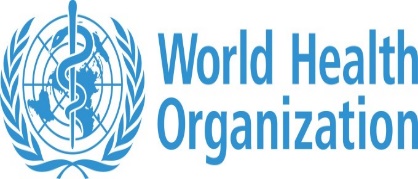 17.05.2018 12:15
2
Демографические тренды: рост продолжительности жизни, изменение половозрастного состава населения, высокое давление хронических неинфекционных заболеваний
Ожидаемая продолжительность жизни составила 72,4 лет (2016 г., + 6,3 года с 2006 г.), прогнозируется рост этого показателя 
Увеличится численность наиболее интенсивных потребителей медицинских услуг: дети (+23% к 2025 г., с 5,6 до 6,9 млн.чел.), пожилые (+41% к 2025 г., с 1,9 до 2,8 млн.чел.)
Основные причины смертности и инвалидизации -  хронические неинфекционные заболевания (болезни сердечно-сосудистой системы, онкологические заболевания, болезни органов дыхания, диабет и т.д.)
Основные причины потерь лет жизни в Казахстане в связи с болезнями/инвалидностью, 1990-2010 гг. (Lancet, World Bank, 2011)
Структура причин смертности населения Казахстана в 2016 году по 5-ти основным причинам смерти (74% от всех умерших)
Прочие хронические неинфекционные заболевания
Сердечно-сосудистые заболевания
Диабет
Травмы
Инфекционные б-ни, 
расстройства питания
Материнство и детство
17.05.2018 12:15
3
Расходы на здравоохранение: граждане несут значительные финансовые расходы, способные привести к бедности
Уровень общих расходов на здравоохранение в Казахстане (3,7% к ВВП, 2017 г.*) значительно ниже, чем в странах с аналогичным уровнем развития (6% к ВВП)
Доля частных расходов на здравоохранение по итогам 2017 года составила 41%*, что вдвое выше предельного уровня, рекомендуемого Всемирной организацией здравоохранения (20%)
Более 30%* частных расходов направляется на приобретение платных медицинских услуг, декларированных в рамках ГОБМП
РЕКОМЕНДУЕМЫЕ РАСХОДЫ (6% к ВВП)
3,1 трлн.тг.
ГОБМП
917,4 
млрд.тг.
ЧАСТНЫЕ РАСХОДЫ
645,6
млрд.тг.
Декларировано в ГОБМП
* - предварительный отчет о Национальных счетах здравоохранения за 2017 год
17.05.2018 12:15
4
Потребление стационарной помощи: основной потребитель стационарной помощи – экономически неактивное население
Объем стационарной помощи – 2,9 млн. случаев в 2017 году
68% случаев – экстренная госпитализация. 
TOP причины: беременность и роды, хронические неинфекционные заболевания, травмы
32% случаев – плановая госпитализация
ТОР причины: хронические неинфекционные заболевания, беременность
Кроме того:
46% пациентов – льготные группы населения* на которых 
приходится 47% бюджета стационарной помощи
17% случаев – случаи, лечение которых возможно в условиях дневного стационара
46%
* - согласно Закону «Об ОСМС»
44%
17.05.2018 12:15
5
Этапы внедрения новой модели ГОБМП
1 этап – оптимизация ГОБМП в 2018 году
Формирования списка диагностических услуг (ПМСП, КДП), условий их применения 
Пересмотр перечня хронических заболеваний, подлежащих динамическому наблюдению
Исключение заболеваний, не поддающихся управлению на уровне ПМСП
Оптимизация перечня социально-значимых заболеваний 
Формирование перечней нозологий, манипуляций и хирургических операций, рекомендуемых для уровня стационарозамещающей помощи

2 этап – развертывание новой модели ГОБМП с введением ОСМС
Помощь при экстренных и неотложных состояниях для КАЖДОГО ЧЕЛОВЕКА
Контроль над заболеваниями, значимыми для ВСЕГО ОБЩЕСТВА

3 этап – дальнейшее развитие
Регулярное обновление перечня с учетом развития медицинских технологий
Исключение устаревших технологий
17.05.2018 12:15
6
Предлагаемые подходы: распределение рисков на основе трехуровневой системы медицинского обеспечения
ГОБМП: помощь при экстренных и неотложных состояниях для КАЖДОГО ЧЕЛОВЕКА
контроль над заболеваниями, значимыми для ВСЕГО ОБЩЕСТВА

равный доступ всех категорий граждан к первичной медико-санитарной помощи;
медицинская помощь в экстренных ситуациях, требующих безотлагательного медицинского вмешательства;
диагностика и лечение:
социально-значимых заболеваний, связанных со стигматизацией и бедностью (туберкулез, ВИЧ-инфекция, психические расстройства и расстройства поведения, злокачественные новообразования);
основных хронических неинфекционных заболеваний, приводящих к необратимой инвалидизации и наносящих максимальный демографический урон;
острых инфекционных заболеваний, опасных для окружающих;

ОСМС: медицинская помощь улучшающая качество жизни КАЖДОГО ЧЕЛОВЕКА
	основа для здоровья БУДУЩЕГО ПОКОЛЕНИЯ

дорогостоящие лабораторные и диагностические услуги;
амбулаторное лекарственное обеспечение при заболеваниях, не охваченных ГОБМП;
доступ к стационарозамещающей медицинской помощи;
плановая стационарная помощь, за исключением ГОБМП;
восстановительное лечение и медицинская реабилитация
Дополнительный объем 
(другие источники 
финансирования)
ОСМС 
для застрахованных граждан
Минимальный 
социальный 
стандарт: ГОБМП
17.05.2018 12:15
7
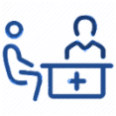 Первичная медико-санитарная помощь в ГОБМП
ГОБМП (текущая редакция)
ГОБМП (предлагаемый подход)
профилактические прививки;
профилактические медицинские осмотры (скрининги) целевых групп населения;
патронаж детей до 1 года;
наблюдение беременности;
динамическое наблюдение больных с хроническими заболеваниями (254 групп заболеваний), социально-значимыми заболеваниями (13 групп заболеваний); 
неотложная медицинская помощь;
прием специалиста первичной медико-санитарной помощи при обращении пациента (острые или обострение хронических заболеваний);
консультирование пациентов по вопросам здорового образа жизни
услуги лабораторной диагностики (21 услуга)
инструментальные диагностические исследования
профилактические прививки;
профилактические медицинские осмотры (скрининги) целевых групп населения (рак толстой кишки, молочной железы, шейки матки), а также БСК и глаукома;
патронаж детей до 1 года;
наблюдение беременности;
динамическое наблюдение больных с хроническими заболеваниями (25 групп заболеваний), социально-значимыми заболеваниями (5 заболеваний); 
неотложная медицинская помощь;
прием специалиста первичной медико-санитарной помощи при обращении пациента (острые или обострение хронических заболеваний);
консультирование пациентов по вопросам здорового образа жизни
услуги лабораторной диагностики и инструментальные диагностические исследования (ЭКГ, СМАД/Холтер, спирография и т.д.) (50 услуг)
- 229 групп
-8 групп
Эффект от оптимизации
Доступ к минимальным, базовым медицинским услугам для всего населения страны. Динамическое наблюдение при основных хронических заболеваниях
Повышение доступности ПМСП, за счет:
оптимизации перечня диспансерных заболеваний, сформированного в 1986 году (в РФ аналогичная оптимизация проведена в 2012 году)
определения исчерпывающего перечня услуг ПМСП. Снижение неадекватной нагрузки на медицинских работников
8
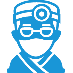 Консультативно-диагностическая помощь в ГОБМП и ОСМС
ГОБМП (текущая редакция)
ОСМС
Консультации врачей – специалистов 
Лабораторная диагностика 
Инструментальные исследования и функциональная диагностика 
Для социально уязвимых категорий: 
дорогостоящие лабораторные услуги 
экстренная стоматология
1. Профилактический специализированный осмотр здоровых взрослых
2. Профилактические специализированные медицинские (скрининговые) осмотры детей в возрасте до 18 лет – 1 раз в год
3. Услуги стоматологии (для детей до 18 лет, инвалидов, пенсионеров, многодетных матерей)
4. Прием, консультации и процедуры у врачей – специалистов (35 профилей)
5. Наблюдение у врачей-специалистов пациентов с хроническими заболеваниями, не подлежащими динамическому наблюдению на уровне ПМСП (неврологические, эндокринные, наследственные б-ни, пороки развития, болезни сосудов, костей, суставов, последствия травм, некоторые нарушения обмена и т.д.) 
6. Лабораторная диагностика, в т.ч. дорогостоящие:
биохимические исследования микроэлементов, ферментов, некоторых лекарственных веществ;
гормоны, витамины, онкомаркеры, аутоиммунные маркеры;
аллергены, маркеры вирусных гепатитов;
ПЦР диагностика
7. Инструментальные исследования и функциональная диагностика (228 услуг)
ГОБМП (предлагаемый подход)
Динамическое наблюдение больных с хроническими заболеваниями, управляемыми на уровне ПМСП
(25 групп заболеваний; 2,4 млн.чел.):
Консультации врачей – специалистов (12 профилей)
Лабораторная диагностика (биохимические исследования, онкомаркеры – 72 услуги)
Инструментальные исследования (50 услуг)
Функциональная диагностика (2 услуги)
Диагностика и лечение социально-значимых заболеваний
Для постановки диагноза заболевания, подлежащего динамическому наблюдению, социально значимого заболевания:
Консультации специалистов
Лабораторная и инструментальная  диагностика
Эффект от оптимизации
Непрерывность помощи больным хроническими заболеваниями, подлежащими диспансерному наблюдению, социально-значимыми заболеваниями
Повышение доступности и качества КДУ
9
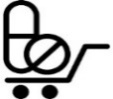 Амбулаторное лекарственное обеспечение в ГОБМП и ОСМС
ГОБМП (текущая редакция)
ОСМС
1. Обеспечение лекарственными средствами при некоторых:
хронических заболеваниях и нарушениях обмена веществ
социально значимых заболеваниях 
наследственных заболеваниях
острых заболеваниях органов дыхания у детей
2. Обеспечение специализированным питанием (дети, больные фенилкетонурией)
Лечение заболеваний, не подлежащими динамическому наблюдению на уровне ПМСП 
неврологические, эндокринные, наследственные, аутоимунные, глазные, костно-мышечной системы и др. заболевания, некоторые нарушения обмена веществ
некоторые острые болезни органов дыхания у детей
другие заболевания (по мере увеличения поступлений в систему ОСМС)
ГОБМП (предлагаемый подход)
Для лечения хронических заболеваний, подлежащих динамическому наблюдению (25 групп заболевания)
Для лечения социально-значимых заболеваний (туберкулез, ВИЧ-инфекция, психические расстройства и расстройства поведения, злокачественные новообразования)
Обеспечение специализированным питанием:
детей до 1 года (по перечню категорий, определенных МЗ РК)
больных фенилкетонурией
Эффект от оптимизации
Непрерывность помощи больным хроническими заболеваниями, подлежащими диспансерному наблюдению, социально-значимыми заболеваниями
10
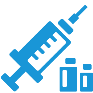 Стационарозамещающая помощь в ГОБМП и ОСМС
ГОБМП (текущая редакция)
ОСМС
Лечение всех заболеваний
Лечение острых и хронических заболеваний 
(за исключением основных хронических заболеваний, подлежащих динамическому наблюдению ), в т.ч.:
Лечение заболеваний для преимущественного лечения в дневном стационаре, по перечню, определенному МЗ РК
Плановые амбулаторные хирургические операции и манипуляции, по перечню заболеваний преимущественного лечения в дневном стационаре, определенному МЗ РК
ГОБМП (предлагаемый подход)
Лечение основных хронических заболеваний, подлежащих динамическому наблюдению (25 групп заболеваний)
Лечение социально-значимых заболеваний  (туберкулез, ВИЧ-инфекция, психические расстройства и расстройства поведения, злокачественные новообразования) 
Гемодиализ, перитонеальный диализ
Помощь в приемных отделениях круглосуточных стационаров
Эффект от оптимизации
Обеспечение непрерывности помощи больным хроническими заболеваниями, подлежащими динамическому наблюдению, социально-значимыми заболеваниями
Повышение доступности стационарозамещающей помощи
11
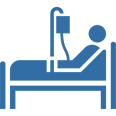 Стационарная помощь в ГОБМП и ОСМС
ГОБМП (текущая редакция)
ОСМС
Лечение всех заболеваний по плановым и экстренным показаниям
Плановая госпитализация в стационар застрахованным гражданам, за исключением заболеваний/показаний для ГОБМП (неврологические, эндокринные, наследственные б-ни, пороки развития, болезни сосудов, костей, суставов, последствия травм, некоторые нарушения обмена и т.д.)
ГОБМП (предлагаемый подход)
Госпитализация по экстренным показаниям (все категории граждан)
Плановая стационарная помощь при основных хронических заболеваниях, подлежащих динамическому наблюдению
Лечение социально-значимых заболеваний  (туберкулез, ВИЧ-инфекция, психические расстройства и расстройства поведения, злокачественные новообразования)
Лечение инфекционных заболеваний, представляющих опасность для окружающих, по перечню МЗ РК
Эффект от оптимизации ГОБМП
Непрерывность помощи больным хроническими заболеваниями, подлежащими динамическому наблюдению, социально-значимыми заболеваниями
Помощь в экстренных ситуациях
Повышение доступности и качества плановой стационарной помощи за счет увеличения объем стационарозамещающей помощи
12
Паллиативная помощь и сестринский уход;
Восстановительное лечение и медицинская реабилитация
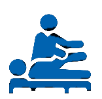 ГОБМП (текущая редакция)
ОСМС
Восстановительное лечение и медицинская реабилитация в соответствии со стандартом
Паллиативная помощь и сестринский уход отдельным категориям граждан
Медицинская реабилитация (2 и 3 этап) взрослым и детям в специализированных центрах (отделениях реабилитации) (по перечню заболеваний, определенных МЗ РК ) 
Медицинская реабилитация для детей и инвалидов, в амбулаторных условиях и санаториях, 1 раз в год (по перечню заболеваний, определенных МЗ РК)
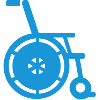 ГОБМП (предлагаемый подход)
Медицинская реабилитация лицам, перенесшим туберкулез 
Паллиативная помощь:
больным туберкулезом (группа 1Г)
больным онкологическими заболеваниями (группа IV)
хронические заболевания в терминальной стадии (декомпенсация ХПН, ХПечН, ХСН, ХЛН), СПИД III-IV стадии
лицам полностью или частично неспособным к самообслуживанию, нуждающимся в постоянном уходе
Эффект от оптимизации ГОБМП
Непрерывность помощи при туберкулезе, некоторых хронических заболеваниях
Помощь в трудных жизненных ситуациях
Солидарная ответственность за оплату услуг восстановительного лечения при хронических заболеваниях, подлежащих динамическому наблюдению
13
Ожидаемые результаты
ДЛЯ ГОСУДАРСТВА 
Определены четкие пределы обязательств государства
Повышение эффективности медицинской помощи за счет 
влияния на показатели смертности и инвалидизации населения от основных хронических неинфекционных заболеваний;
повышения доступности более экономичной и малозатратной стационарозамещающей помощи
Контроль над социально-значимыми и основными инфекционными заболеваниями 
Полный охват населения минимальным объемом медицинской помощи  
Повышение медицинской грамотности граждан
ДЛЯ ГРАЖДАН
Существенное повышение доступности:
консультативно-диагностической помощи;
реабилитационной и восстановительной помощи
амбулаторно-лекарственного обеспечения 
Повышение качества медицинских услуг
Снижение «карманных» расходов за медицинские услуги
Формирование навыков самоконтроля состояния здоровья 
Повышение информированности граждан о собственных правах и обязанностях в вопросах ГОБМП и ОСМС
ДЛЯ МЕДИЦИНСКИХ РАБОТНИКОВ
Снижение излишней нагрузки на специалистов ПМСП, а также экстренных медицинских служб
Четко определенные объемы оказания медицинской помощи
Возможность повышения уровня оплаты труда и конкурентоспособности специалистов
Повышение профессиональных компетенций 
Повышение трудовой мобильности между уровнями медицинской помощи
ДЛЯ МЕДИЦИНСКИХ ОРГАНИЗАЦИЙ
Повышение прозрачности рынка медицинских услуг
Понятность и предсказуемость политики
Усиление конкуренции между участниками рынка
Совершенствование системы тарифообразования
17.05.2018 12:15
14